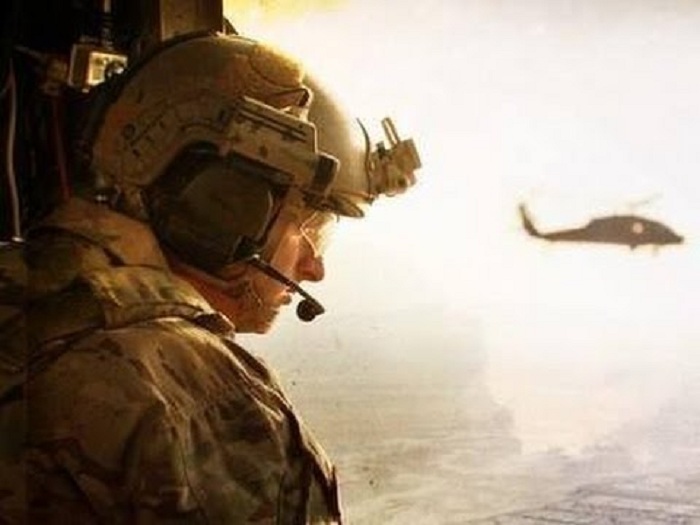 THE RESCUE COMPANY 1
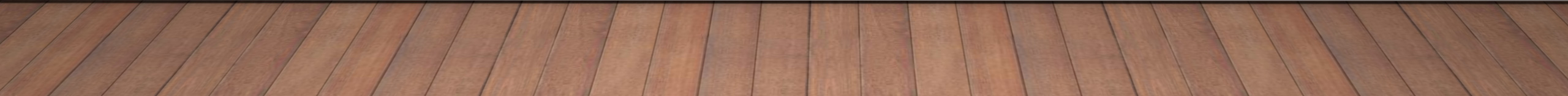 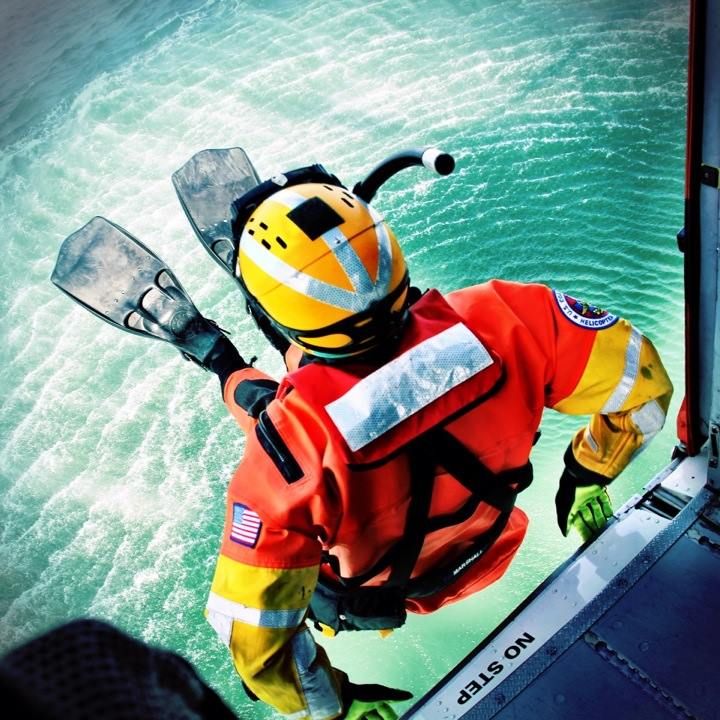 Helicopter rescue swimmerROPE RESCUE
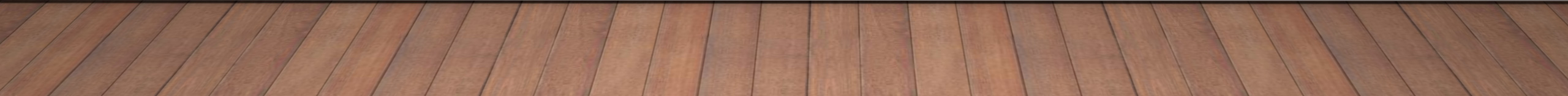 Knot
Over hand loop
Figure 8 loop
Double 1-8 loop
Double fisherman knots
Middle of the line prusick
Tape/water knot
Overhand knot
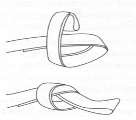 Overhand knot: Used as a stopper knot or to form a loop in the end of rope, webbing or cordage. When making a loop out of webbing, watch for twists
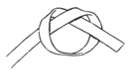 Double fisherman's knot
Double fisherman's knot: Used to tie two ropes of equal or unequal diameter together or connect two ends of a rope to make a loop. \
It is a strong joining knot but is difficult to untie once loaded with weight. Used for rope and accessory cord, not for webbing.
Double fisherman's knot
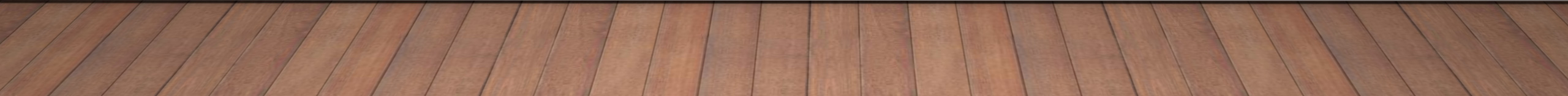 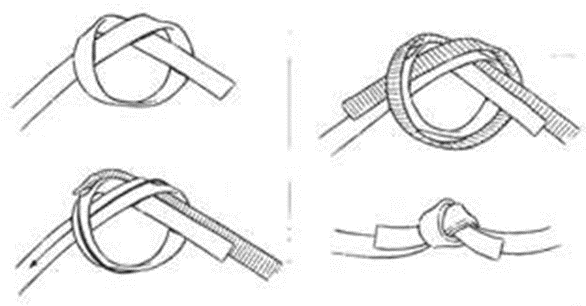 Tape-Water knot
Tape-Water knot: Used to secure two ends of webbing together.
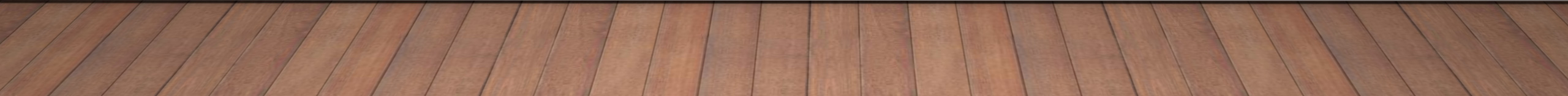 Figure 8 loop: This knot forms a single bight and is used to form an anchor point in the middle of a rope.
Figure 8 loop
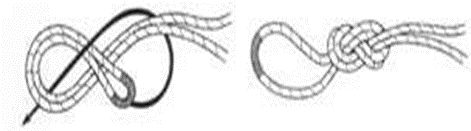 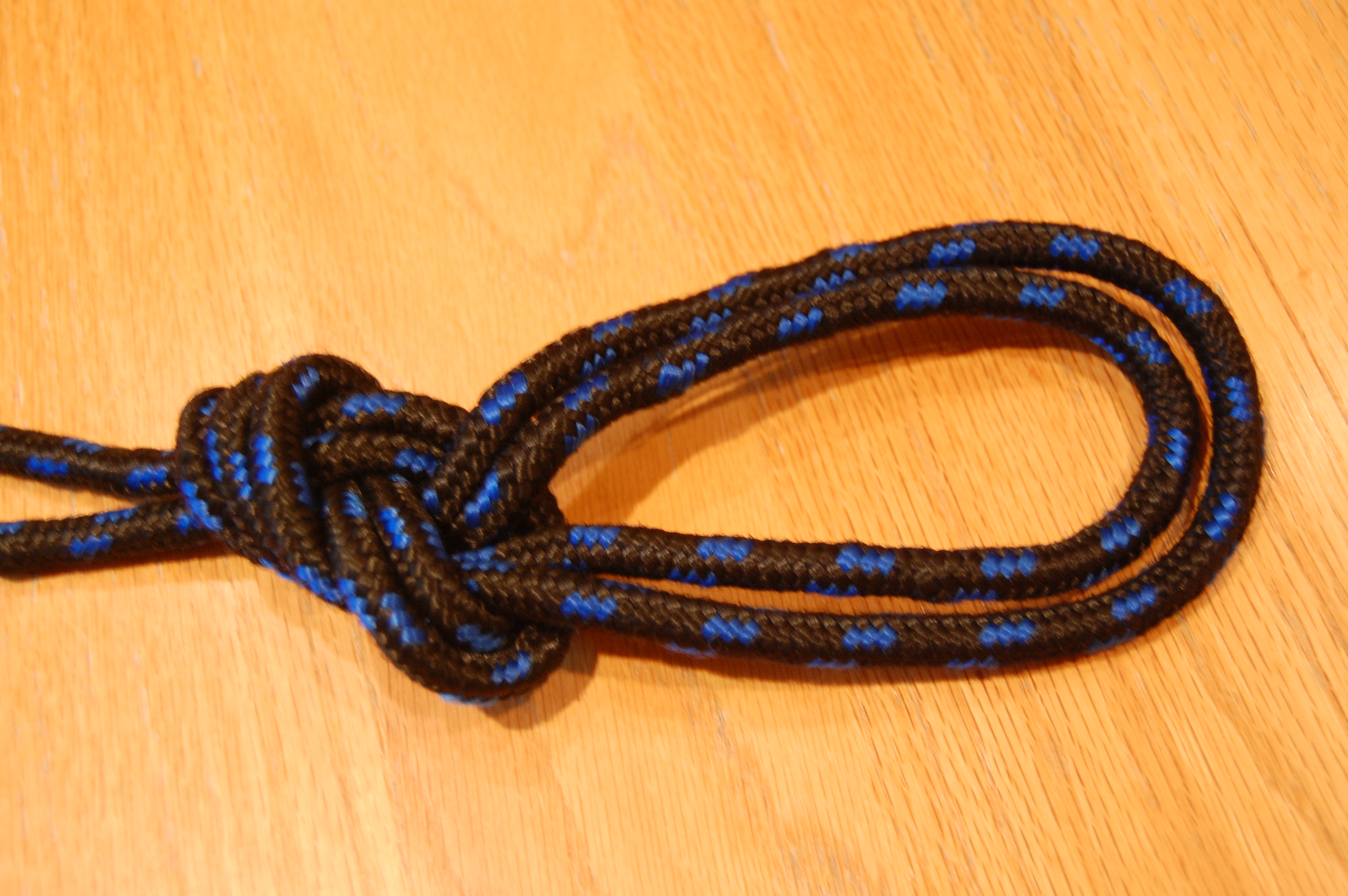 Double figure 8 loop
Double figure 8 loop: This knot forms a double bight and is more versatile than the single loop 8. It is used with multiple anchor points.
Terms used in rope work
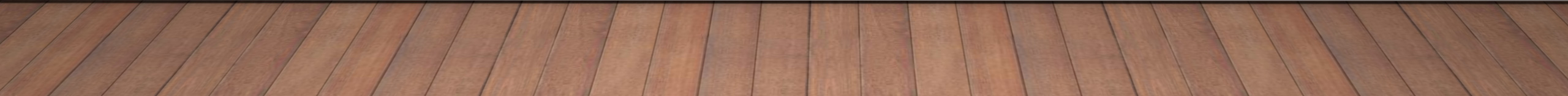 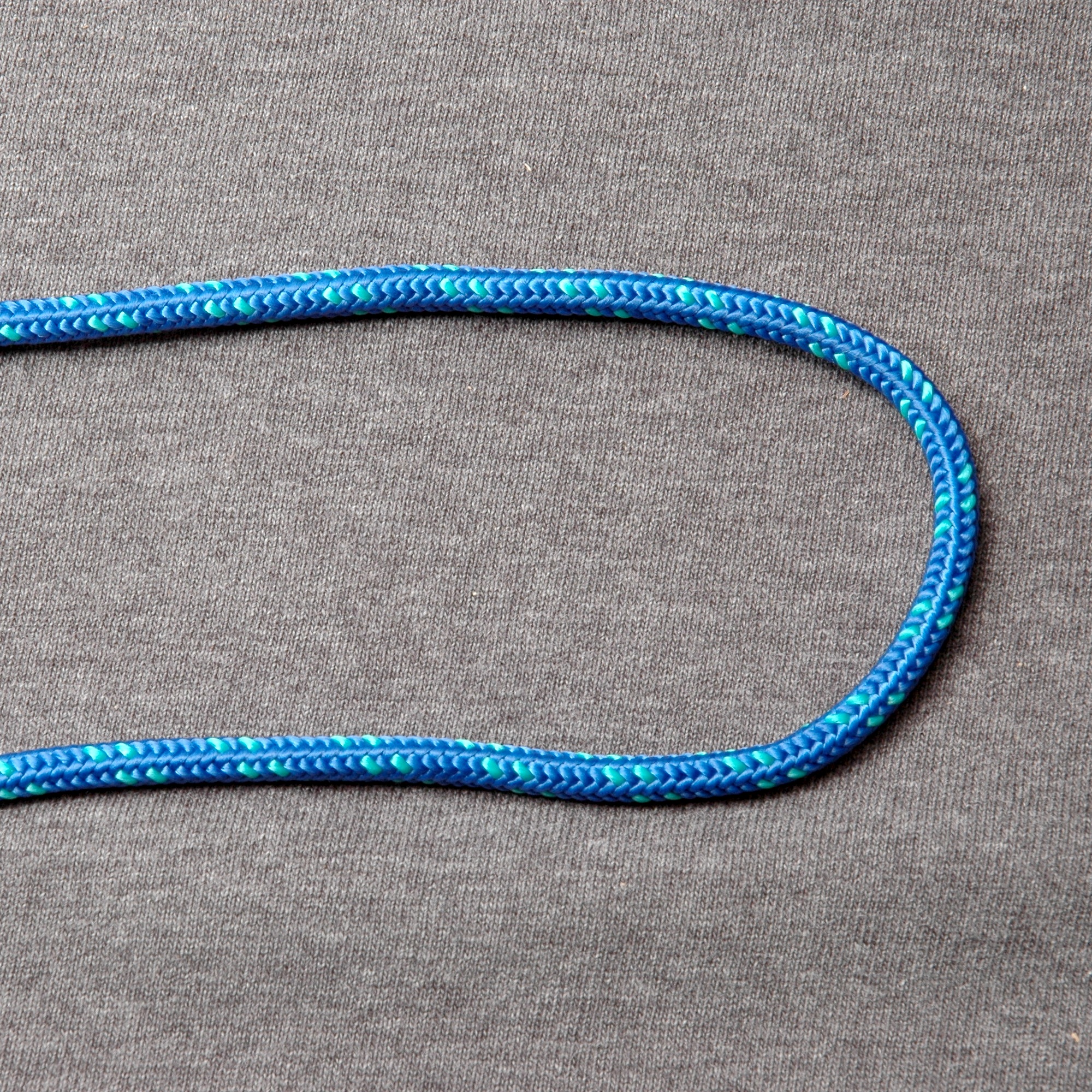 Bight
Bight: A simple bend in a rope; the rope does not cross itself.
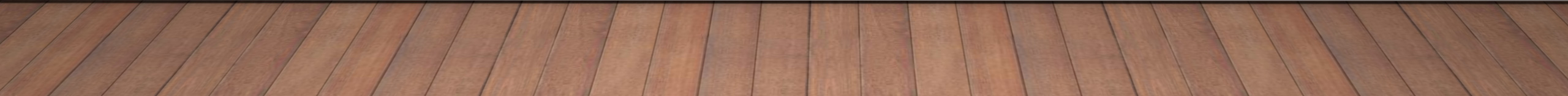 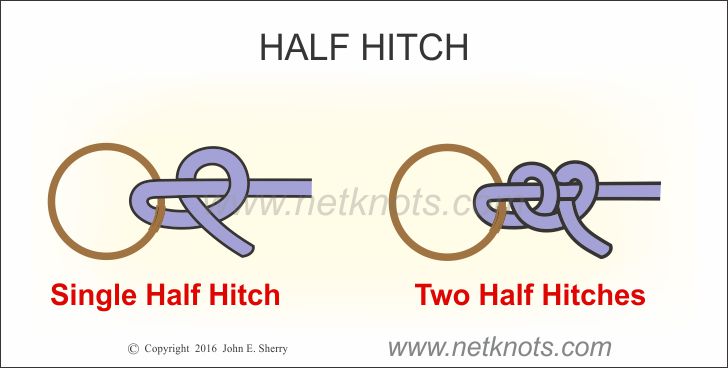 Half hitch
Half hitch: A loop that runs around a rope in such a manner as to bind on itself.
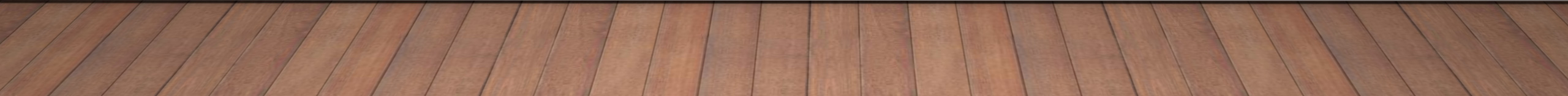 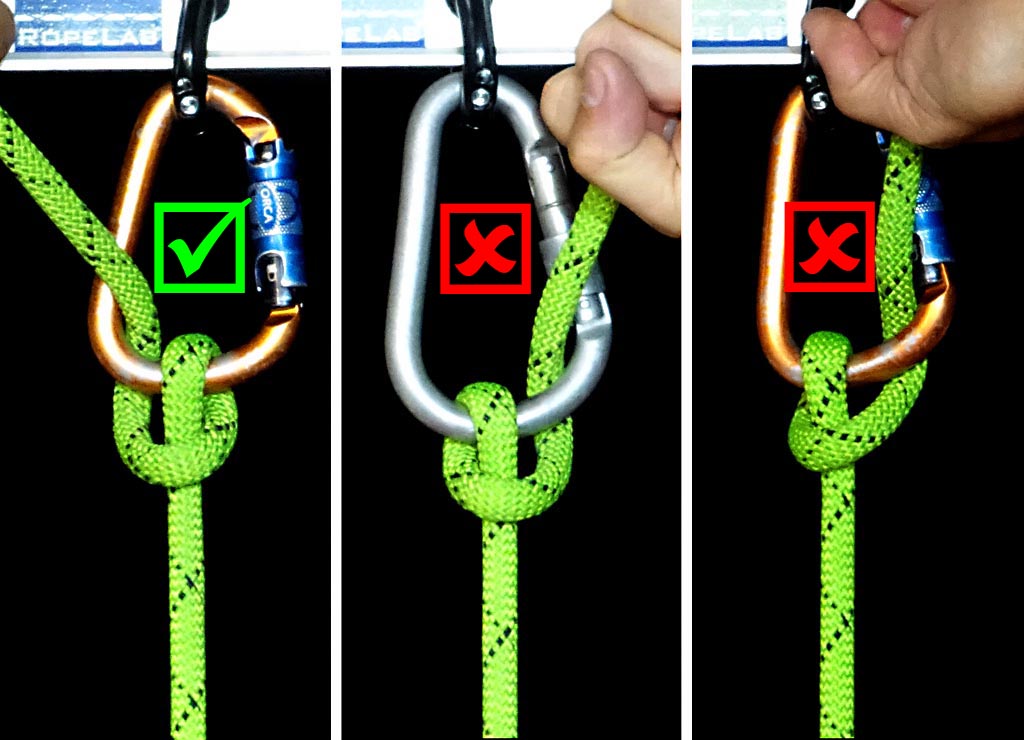 Hitch
Hitch: A configuration that is tied around and object.
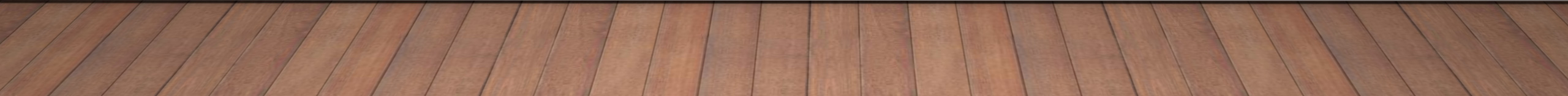 Loop
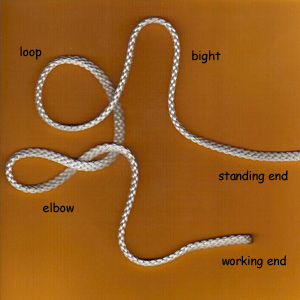 Loop: A simple bend in a rope that crosses itself.
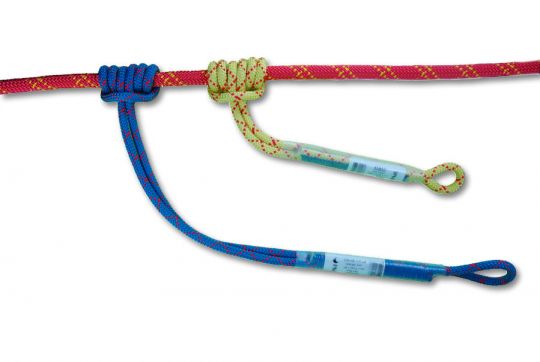 Pigtail
Pigtail: The short length of rope at the end of a knot or coil.
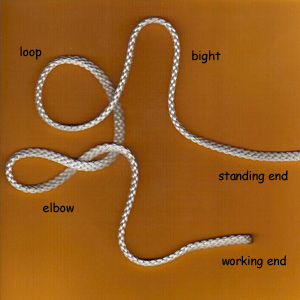 Round turn
Round turn: A bend in a rope that runs 360° around an object with both rope ends running in the same direction.
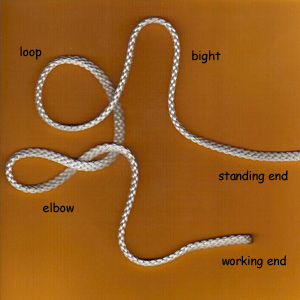 Running end
Running end: The free or working end of the rope.
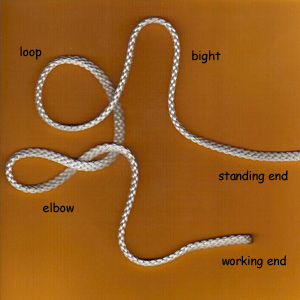 Standing end
Standing end: The anchored end of a rope
Pre-equalized cord rigging
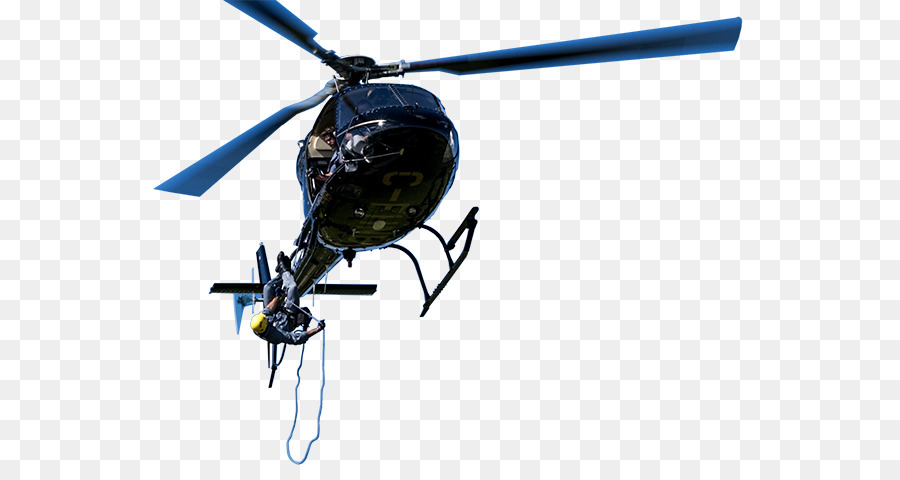 Rigging the system
Cut a piece of 1-inch tubular nylon or rappel rope to an approximate length of 20 feet, depending on the anchor point separations
Rigging the system
Tie the ends of the 1-inch nylon together using a water/tape knot to form a continuous loop. Leave 1 to 2 inches of pigtail. If using rappel rope, tie ends using a double fisherman's knot, leaving a minimum of 2 inches of pigtail
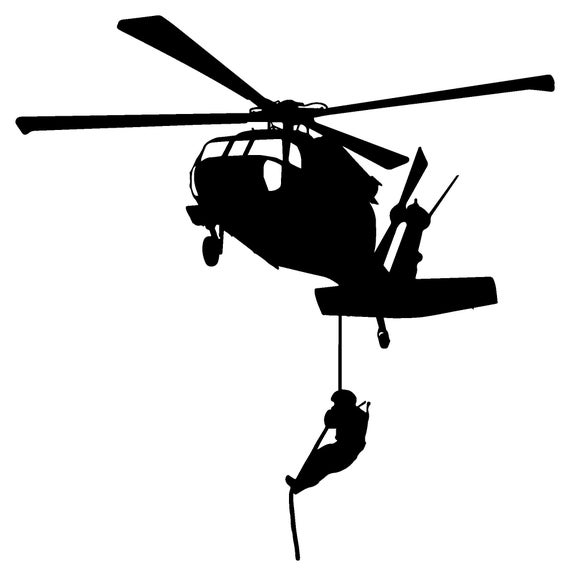 Rigging the system
Attach the loop to each of the three anchor points using a locking carabiner for each with the gate facing up and locked. Position the knot that secures the loop close to an anchor point.
Rigging the system
Pull the three rope sections between the anchor points and gather them together to form three bights. Ensure the bights all have equal tension when pulled in the direction of the rappel. Ensure the knot that secures the loop is still positioned close to an anchor point and not in the bights.
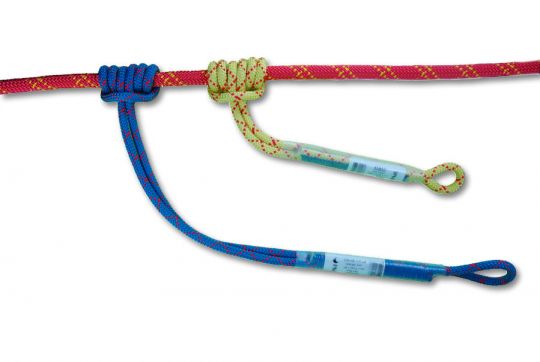 Rigging the system
Make a figure eight knot or overhand knot with the three bights and attach a large locking carabiner to this point. This is the attachment point for the rappel line.
Rigging the system
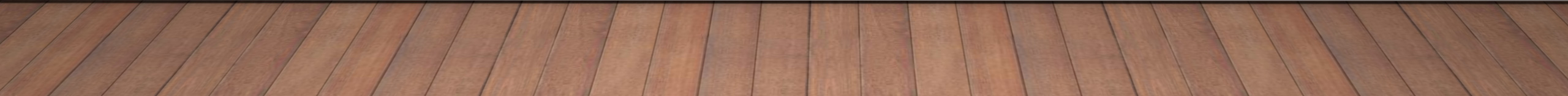 Rope Deployment Methods
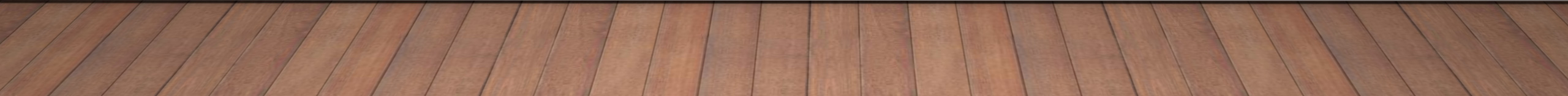 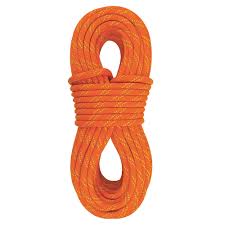 circular loop
circular loop, coil the rope  in a round coil as it is being placed in a waterproof bag. 
Make sure to coil from running end first, finish­ing at the standing end. 
DO NOT tie any knots at the end of the rope or secure the rope to the bag in any fashion.
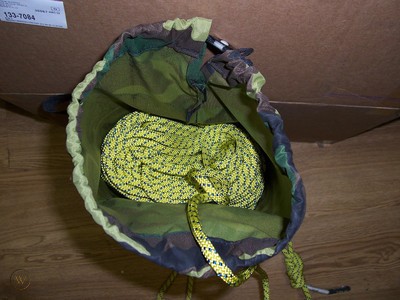 rope deployment bag
The rope deployment bag deploys the rope in an orderly manner. 
The rope is back­ stacked into the bag in an S-type manner, starting with the running end and working to the standing end. 
DO NOT tie or secure the rope to the deployment bag in any way.
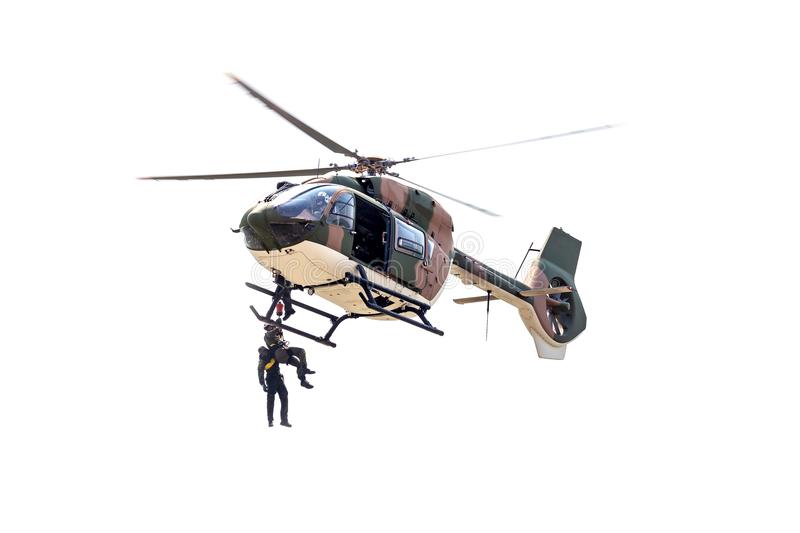 Attaching any object or weight to the running end of any rope is prohibited. Objects at­tached to a rope could prevent a roper from freeing himself from the rope in the event of an emergency.
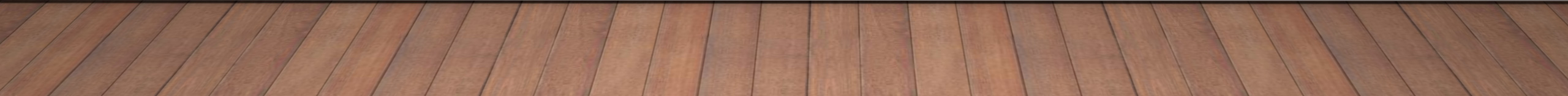 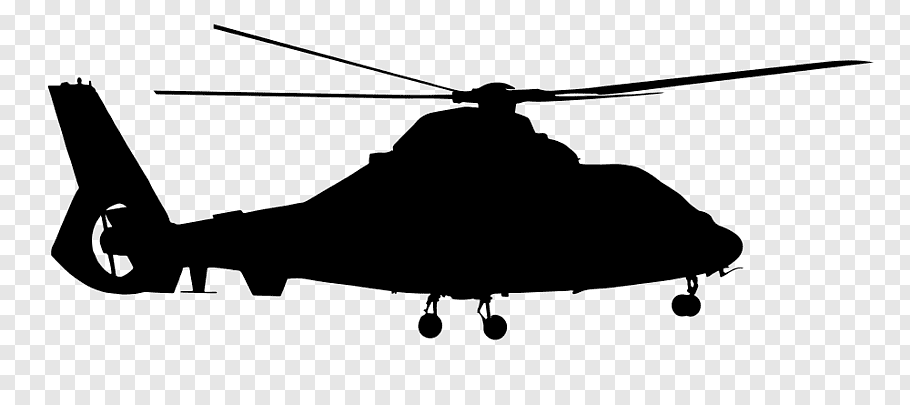 To counter the effects of rotor downwash, a mini­ mum of 15 to 20 feet of rope on the ground can act as a rope weight.
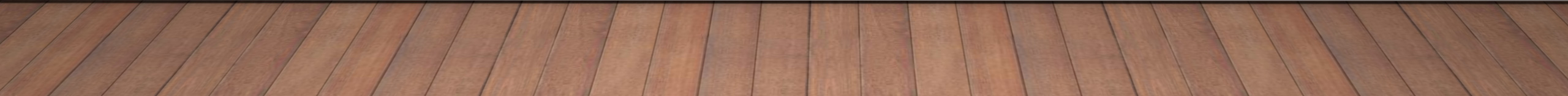 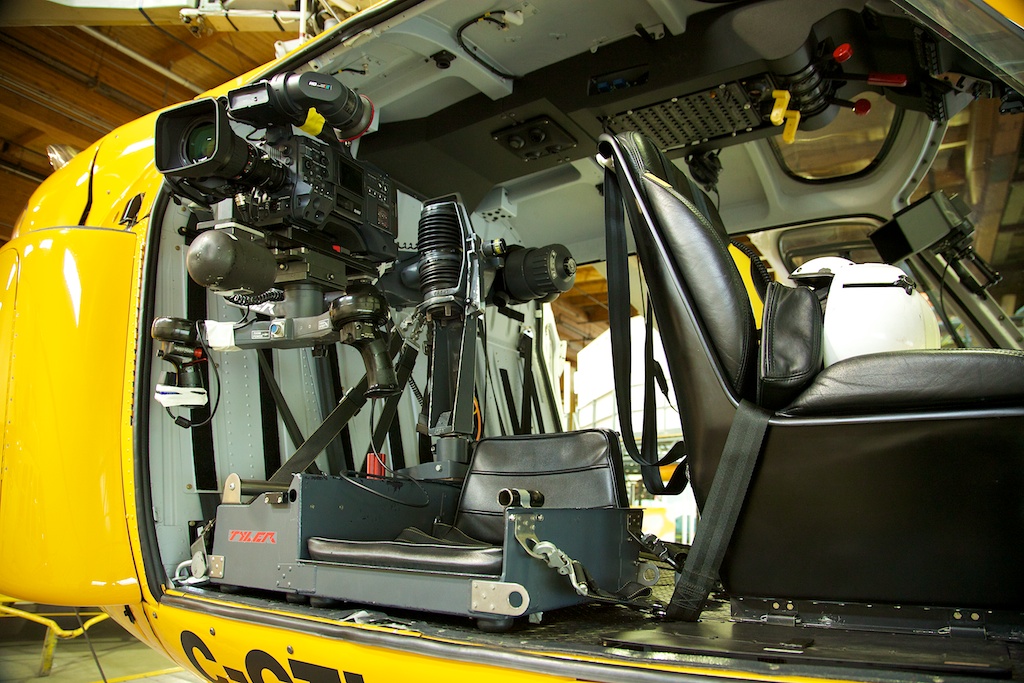 Rigging/Hook Up
No helicopter modifications are necessary for rappel rigging. 
Two basic require­ments are mandatory when rigging for rappelling: redundancy of attachment points and adequate padding to ensure no damage to the ropes.
Rigging/Hook Up
The rope master is responsible for properly rigging the helicopter and he personally inspects all rap­pel rigging.
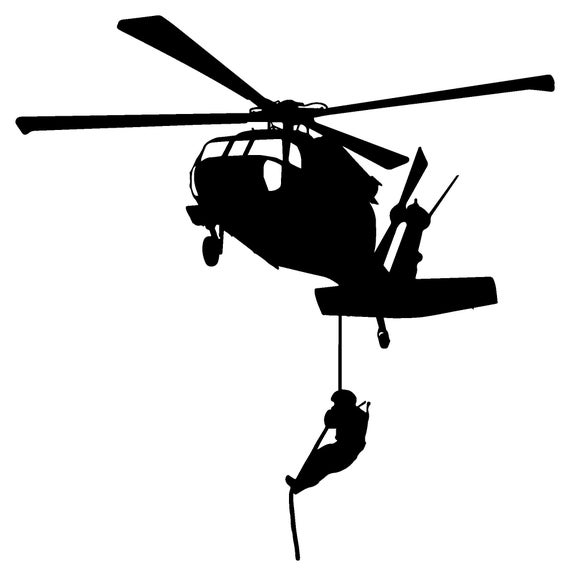 To rig the helicopter
Attach three steel locking carabiners to the three separate cargo tie down fittings.
With the running end of the two rappel lines departing the helicopter, attach each rappel line to the primary anchor point with a directional figure eight.
To rig the helicopter
To rig the helicopter
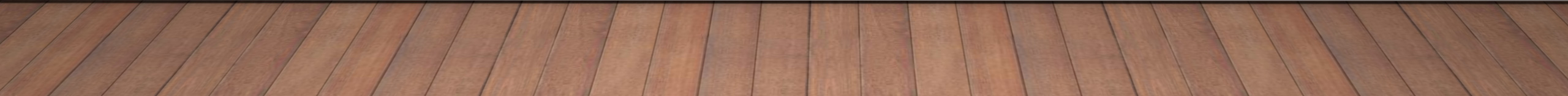 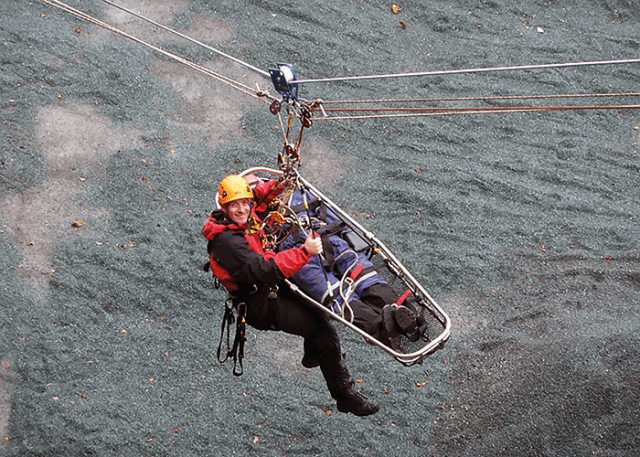 Warning
Only one roper sha be on a rappel  rope at  one time.
 The load limitation of the cargo tie down rings precludes total weight in excess of 500 pounds to be applied to any single tie down ring. 
It is ideal to send a roper from both the left and right skid at the same time. This helps maintain stability of the helicopter dur­ing rescue operations.
Single Door
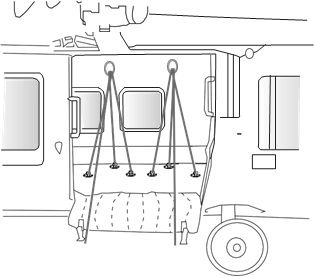 The three anchor points are two center deck rings and one port side deck ring. Rigging the single door H-60
Double Door
Double Door
Double DoorSelf-Equalizing Setup
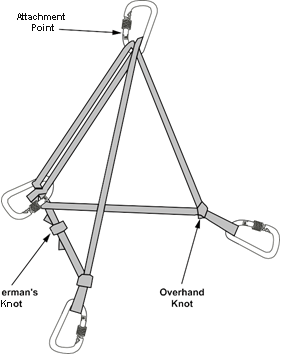 This method provides three self-equalized attach­ment points and uses none of the rappel rope to construct the rigging.
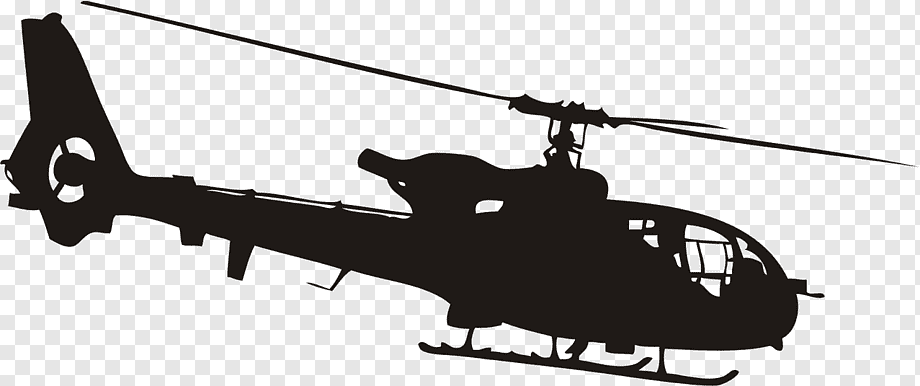 Pre-Equalized Cordelette
This method provides three pre-equalized attach­ment points and uses none of the rappel rope to construct the rigging.
Pre-Equalized Cordelette
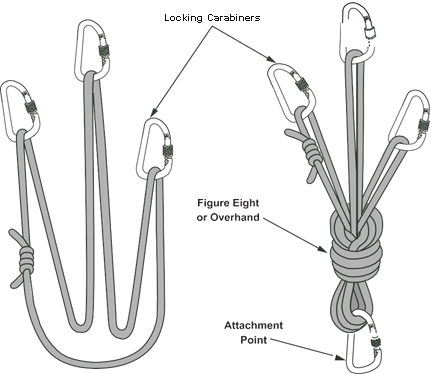 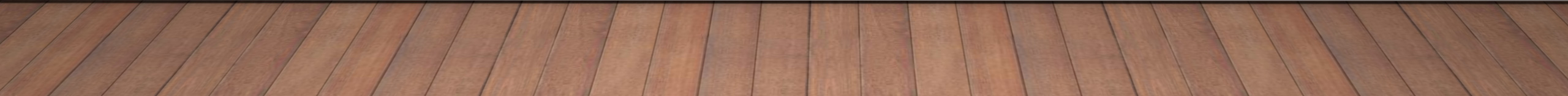